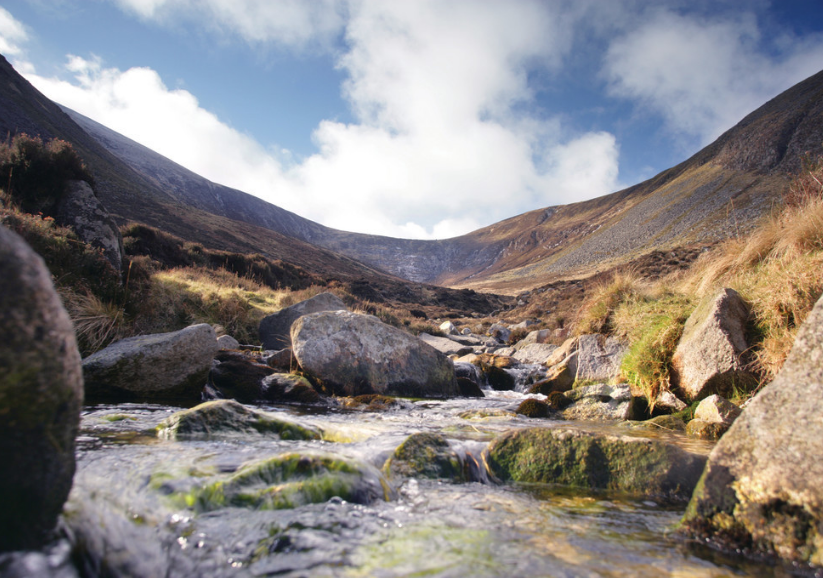 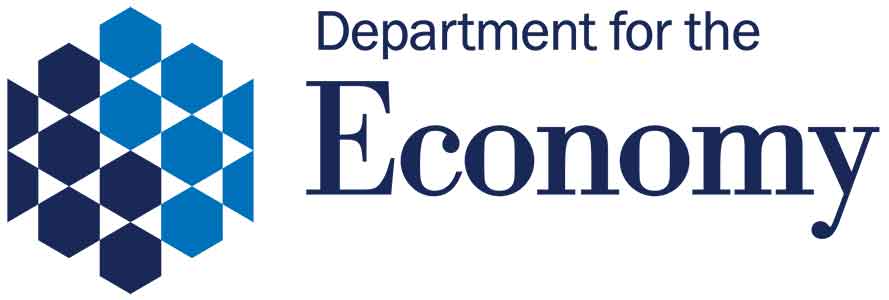 Tourism 2025: A Ten Year Strategy for Tourism in Northern Ireland
Lorraine Fleming
Head of Tourism Liaison Branch

16 June 2016
[Speaker Notes: #[TitlePage]]
1. Overview of the Process
NI Tourism Strategy to 2025
Overview of Process
Timeframe
2. Vision & Mission
Northern Ireland will become an internationally competitive and inspiring destination of which we are all proud
Vision
Working together to accelerate the growth of the tourism industry, to generate wealth, create jobs and sustain communities
Visitorfocused
Mission
Six themes in outer ring
People
Digital
Our Capabilities
Go to Market
Experience based
Locallydelivered
£1bn Export Industry by 2025
Importance of the ‘export’ word
Cross-cutting capabilities
Product ready
Industry
led
Government enabled
5
3. Action Plan – Top 10 Actions
Action Plan
Top 10 Actions
Scope and implement an approach to data analytics to improve understanding of current and potential visitors and to drive our competitiveness at the regional level
Invest in the development and communication of an inspiring marketing proposition that will provide international standout for Northern Ireland
Increase the presence, targeting and sales readiness of our industry in out of state markets
Invest in improving the industry’s digital sales and marketing capability
Invest in experiences and products (see capital investment opportunities below) that will give out of state visitors new reasons to holiday and stay longer in Northern Ireland 
Deliver a Skills Action Plan to address skills gaps and develop tourism career pathways
Create a policy environment that enables faster growth of the tourism industry by reviewing regulation and licensing requirements
Maximise the benefit of existing direct air access and grow direct air access with our key overseas markets  through initiatives such as the Enhanced Cooperative Marketing Fund
Deliver events of scale (e.g. the 2019 Open Championship and the 2023 Rugby World Cup) that can attract out of state visitors and enhance our international reputation and attractiveness as a destination
Refocus the events strategy to drive the development of indigenous events with international appeal
7
NISRA Actions
Visitor Focussed:

 To devise an Action Plan to address accessibility, scope and speed of publication of tourism statistics
Government Enabled:
To provide more extensive, robust and timely industry data
8
4. Thinking through the £1billion export industry target
NI Tourism Strategy to 2025
Stepping back
Hunter Review highlighted the need for stretch targets
Stakeholders in our engagement – believed we (NI) should be more ambitious…also highlighted the need to be taken seriously as an economic driver / sector

The £1bn is almost double current out of state spend
UNWTO projecting approx. 3% growth rate 
Wide agreement that we have a very low base position
Evidence from the rest of the island that you can grow faster than the market

£1bn is a stretch target
10
NI Tourism Strategy to 2025
We can only grow / influence certain visitor types
Holiday and a minority of business can be influenced. These are smaller proportions in NI than UK / RoI.
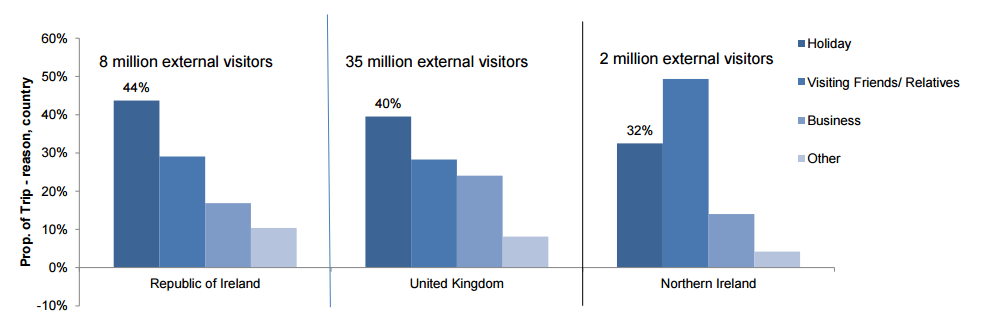 11
NI Tourism Strategy to 2025
Achieving the Target: £1bn Export Industry
Scenario 1: Achieving projected visitor numbers, over inflation spend growth in commercial holiday makers




Scenario 2: Achieving higher than projected visitor numbers, over inflation spend growth in commercial holiday makers
12
5.	 Closing Comments
13